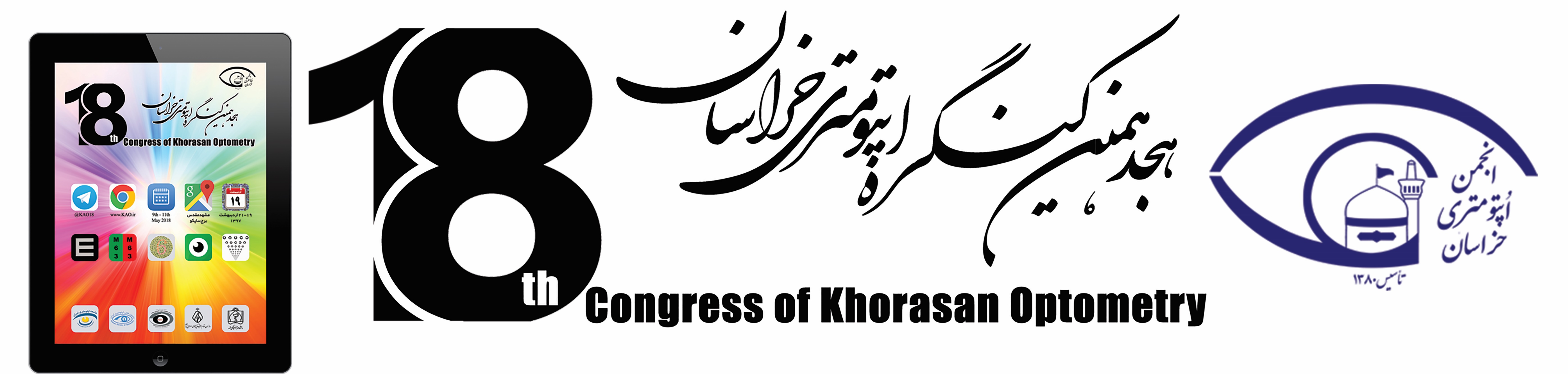 محل
قرارگیری
عکس
عنوان مقاله پوستری در این قسمت درج می شود

Article Title
نام و نام خانوادگی نویسنده اول - نام و نام خانوادگی نویسنده دوم - ...
عنوان دانشگاهی نویسنده اول – عنوان دانشگاهی نویسنده دوم - ...
خلاصه مقاله، مقدمه و اهداف، روش ها، یافته ها، بحث و نتیجه گیری و کلمات کلیدی در این دو ستون نوشته می شوند.
فونت تیتر ها با قلم B-Titr سایز 40و فونت متون با قلم B-Nazanin سایز 40مانند دو نمونه فوق در نظر گرفته شود.